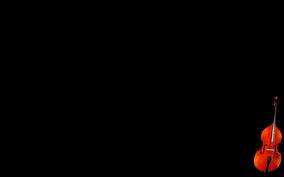 Use geometric shapes to describe musical form.
AB
ABA
ABC
ABACA
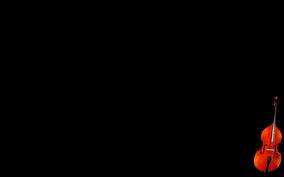 Click on the pattern box number that represents AB form.
Pattern 1
Pattern 2
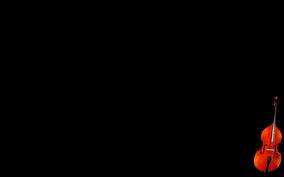 Click on the pattern box number that represents AB form.
Pattern 1
Pattern 2
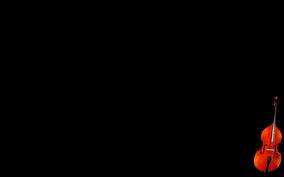 Click on the pattern box number that represents ABA form.
Pattern 1
Pattern 2
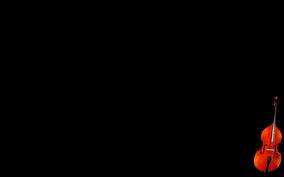 Click on the pattern box number that represents ABA form.
Pattern 1
Pattern 2
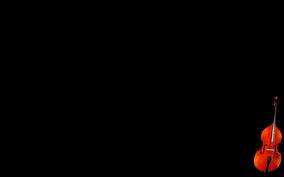 Click on the pattern box number that represents ABA form.
Pattern 1
Pattern 2
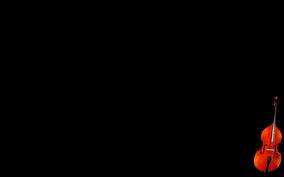 Click on the pattern box number that represents ABC form.
Pattern 1
Pattern 2
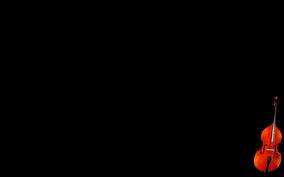 AB
ABA
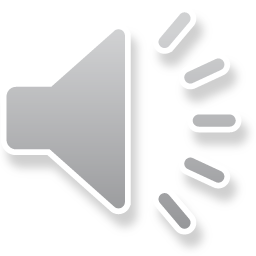 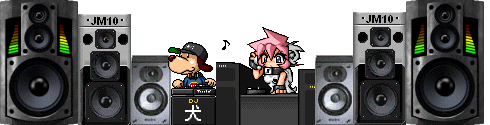 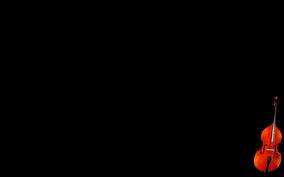 AB
ABA
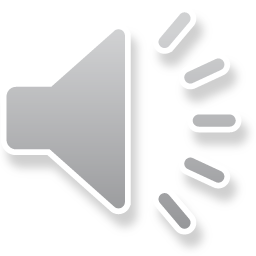 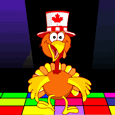 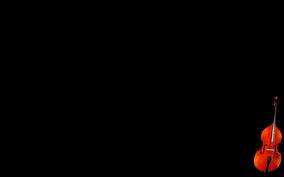 AB
ABA
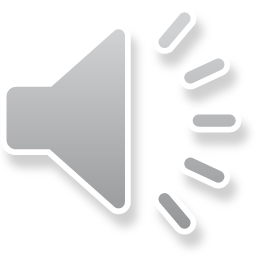 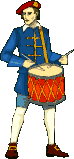 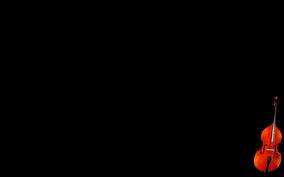 AB
ABA
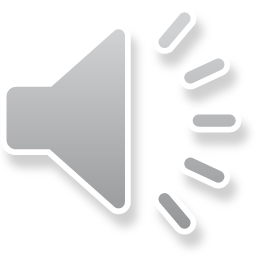 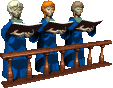 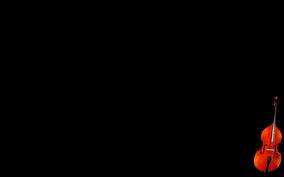 GREAT JOB!